Classroom commands
Silence, please!
1. ¡Silencio, por favor!
Open the book.
2. Abran el libro.
3. Cierren el libro.
Close the book.
Attention!
4. ¡Atención!
Repeat please.
5. Repitan, por favor.
Get up/stand up please.
6. Levántense por favor
Sit down please.
7. Siéntense, por favor.
8. Levanten la mano.
Raise your hand.
Take out a sheet of  paper
9. Saquen la hoja de papel
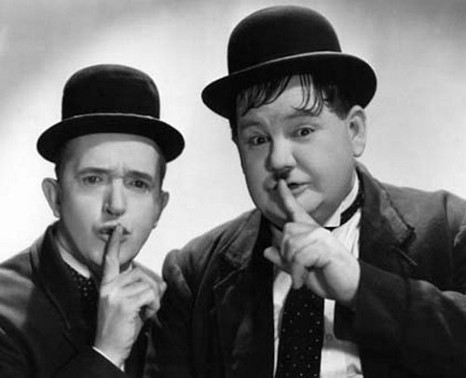 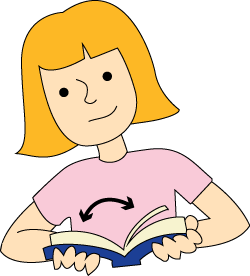 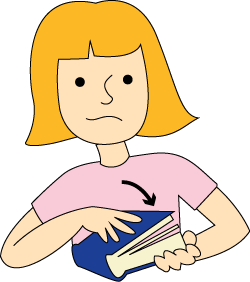 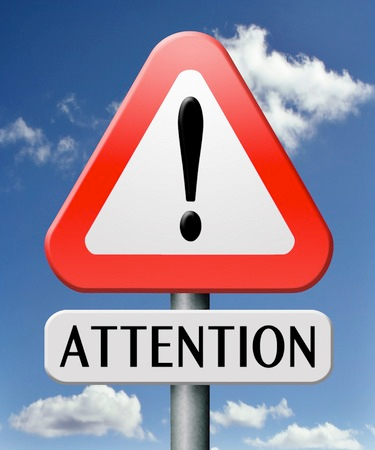 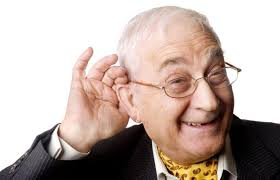 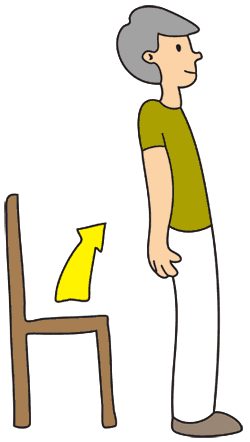 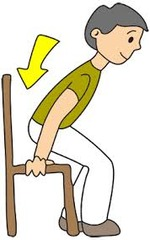 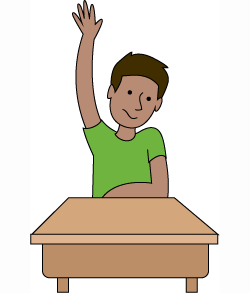 Classroom commands
Silence, please!
1. ¡Silencio, por favor!
Open the book
2. Abran el libro
3. Cierren el libro
Close the book
Attention!
4. ¡Atención!
Repeat please
5. Repitan, por favor
Get up/stand up please
6. Levántense por favor
Sit down please.
7. Siéntense, por favor.
8. Levanten la mano
Raise your hand.
Cognates are words in two languages that have similar or identical form. For example:
Spanish					Tomate					Foto	
			Famoso
			Chocolate
			Vainilla
			Piano
			Popular
			Computadora
			Radio
			Teléfono
			Televisión
			Pizza
			Banano
			actor
tomato
photo
famous
chocolate
vanilla
piano
popular
computer
radio
telephone
television
pizza
banana
actor
To say the date
El año
year
El día
day
El mes
month
La semana
week
¿Qué día es hoy?
What day is today?
What is the date?
¿Cuál es la fecha?
Es el ____ de ____
It’s the ____ of
today
Hoy
tomorrow
Mañana
The days of the week- Los días de la semana
LUNES
MONDAY
MARTES
TUESDAY
MIÉRCOLES
WEDNESDAY
JUEVES
THURSDAY
VIERNES
FRIDAY
SATURDAY
SÁBADO
DOMINGO
SUNDAY
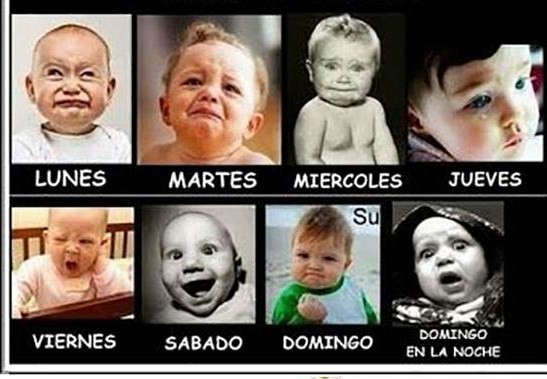 The days of the week- Los días de la semana
LUNES
SUNDAY
THURSDAY
DAY
TUESDAY
SATURDAY
YEAR
DAY
TOMORROW
WEEK
WEDNESDAY
MONDAY
FRIDAY
MONTH
MARTES
MIÉRCOLES
JUEVES
VIERNES
SÁBADO
DOMINGO
El  AŇO
El DIA
El MES
MAŇANA
HOY
LA SEMANA
Los meses - Months
January
1. Enero
February
2. Febrero
March
3. Marzo
April
4. Abril
May
5. Mayo
June
6. Junio
July
7. Julio
August
8. Agosto
September
9. Septiembre
October
10. Octubre
November
11. Noviembre
December
12. Diciembre
Las estaciones - Seasons
Invierno
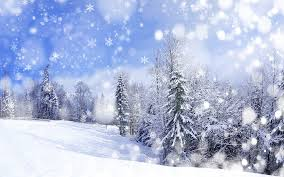 Winter
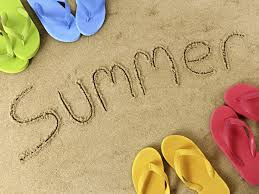 Verano
Summer
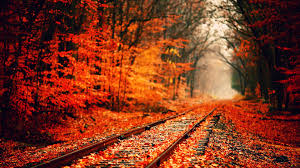 Otoño
Fall
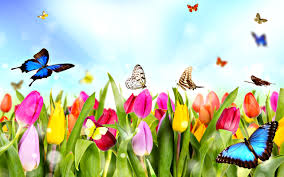 Spring
Primavera
El tiempo - The weather
¿Qué tiempo hace?
What’s the weather like?
Hace calor.
It’s hot.
Hace frío.
It’s cold.
Hace sol.
It’s sunny.
Hace viento.
It’s windy.
It’s raining.
Llueve.
Nieva.
It’s snowing.
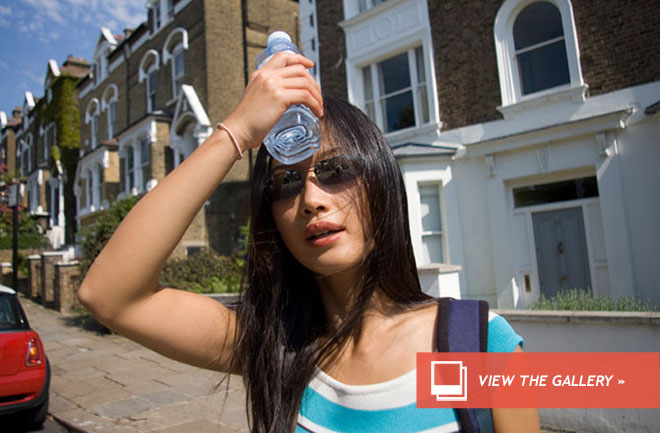 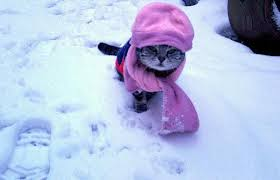 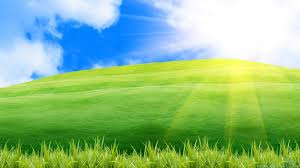 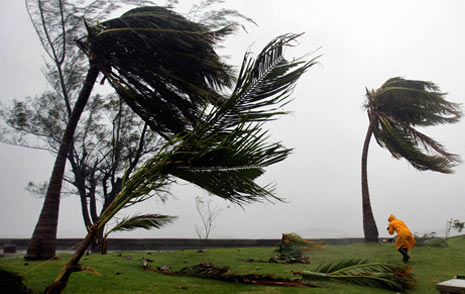 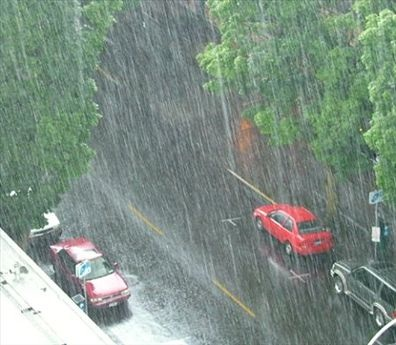 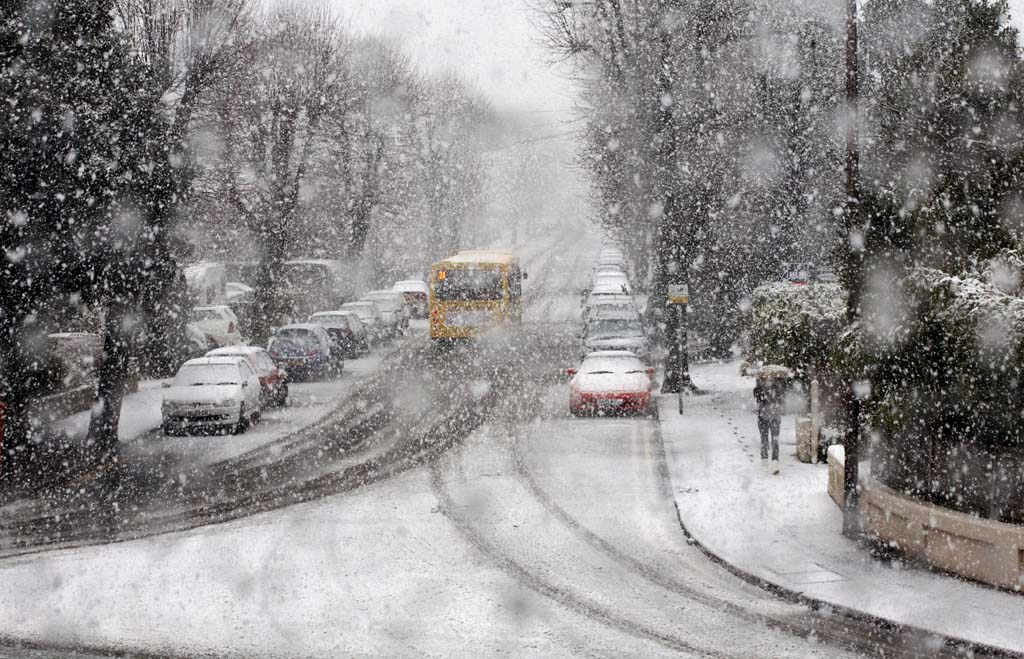 El tiempo - The weather
¿Qué tiempo hace?
What’s the weather like?
Hace calor.
It’s hot.
Hace frío.
It’s cold.
Hace sol.
It’s sunny.
Hace viento.
It’s windy.
It’s raining.
Llueve.
Nieva.
It’s snowing.